Непосредственная  образовательная деятельность для детей среднего дошкольного возраста, область «Познавательное развитие»Тема: «Зеленая аптека. Лекарственные  травы, цветы»
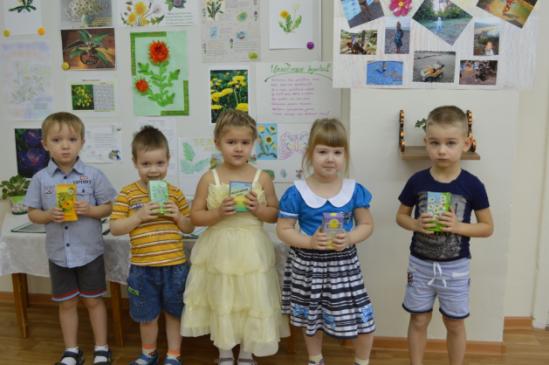 Программное содержание:
1. Формировать у детей любовь и интерес к природе, давая элементарные знания о ней.
2. Расширить и конкретизировать представления детей о цветах.
3. Дать представление о простейших лекарственных растениях.
4. Учить составлять небольшой описательный рассказ о лете.
5. Побуждать детей к собственной речевой активности.
Предшествующая работа:
– выставка цветов; – рисование «Мои любимые цветы», «Лекарственные травы»;– заучивание стихов про цветы; игры: «Я садовником родился», "Какого цвета лето"– рассматривание фотографий «Как я провел лето» и составление небольших рассказов о лете из личного опыта.
Оборудование к занятию:
Веночки из искусственных цветов: ромашка, василек, одуванчик, гвоздика, незабудка; фотовыставка «Чтобы лето не кончалось»; выставка живых цветов; «Зеленая» аптека: лекарственные растения – подорожник, мята, ромашка, брусника, черника ; кафе «Одуванчик» с лечебным чаем из ромашки.
Ход занятия:
Звучит  музыка; Вальс цветов.
Воспитатель:
«Вот и наступил октябрь. Солнце греет не так жарко, как летом. На смену летним сарафанам и босоножкам приходят теплые куртки и сапоги . Не грустите! Сегодня мы расскажем о том, как сохранить летнее настроение на весь год!»
Воспитатель: 
«Чем грустить о том, что лето прошло, повеселитесь от души: нарядитесь в летние платья, украсьте голову венками».

«Цветы» выбегают и читают стихи про ромашку, мать-мачеху, колокольчик, одуванчик, василек.
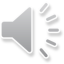 Василек:

Василек цветет все лето
Ярким цветом, синим цветом.
Знает каждый из ребят
Он реки и небу брат.
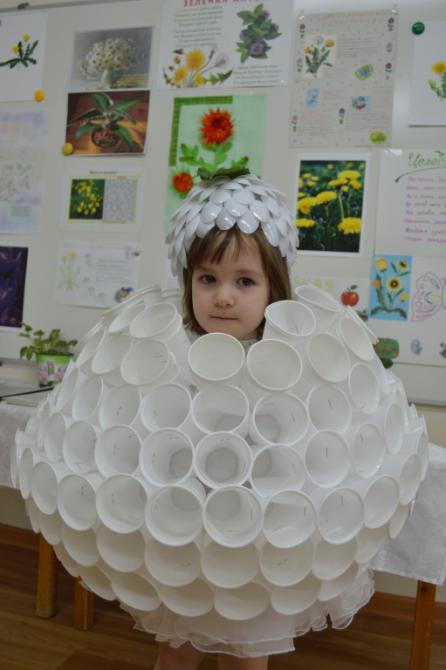 Одуванчик:

Насмешил всех одуванчик 
Влез в пушистый сарафанчик
Как юла он завертелся
Сарафанчик разлетелся.
Мать-мачеха: 
Растение это всем нужно.
    Сказал очень гордо мне дед
Для тех кто случайно простужен
Лекарства безвреднее нет
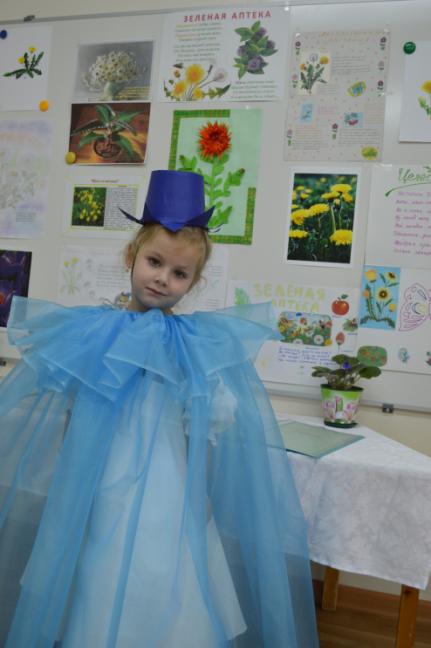 Колокольчик: 
В модной шляпке голубой 
Колокольчик озорной    
С кем не повстречается
До земли склоняется. 

Видео
Звучит «Вальс цветов» П.И.Чайковского. Дети – «Цветы» танцуют
Воспитатель:
«Но у нас не простой сад ,а сад из целебных цветов».

Воспитатель:
Есть у нас цветов букеты,Мед, как солнце, золотой…Не забудем мы о летеДаже снежною зимой.



Воспитатель приглашает всех на фотовыставку "Как я провел  лето". Дети делятся впечатлениями о лете по фотографиям.
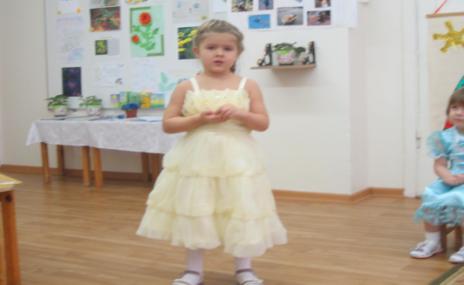 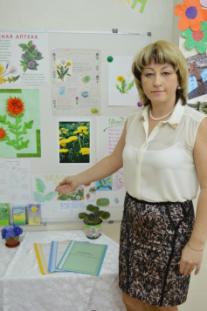 Воспитатель:

«Наступили дни целебных трав. Мяты, иван-чая,  зверобоя .Их в пучки целебные собрав. Из лесов несу цветы с собою . Все целебно: лес, луга, поля. Подорожник ,заросли тимьяна. Щедрая прекрасная земля,  словно лекарь нам врачует раны. Собирайте листья смородины и мяты, лимонника и крапивы. Поздней осенью и зимой эти запасы помогут вам  от  простуды. Пригашаем Вас в нашу «Зеленую» аптеку».

Дети представляют лекарственные растения.
Физминутка
Воспитатель:
«Вы хотите, чтобы лето не кончалось? Тогда берите в руки скакалки, мячи и начинайте играть».

Игра с мячом " Какие лечебные травы, цветы вы знаете?"
Воспитатель:
 Мы приглашаем вас  в летнее  кафе «Одуванчик» на лечебный чай с ромашкой.                       

Раз- ромашка, два- ромашка.
Вся в цветах большая чашка
И на чайнике цветок,  
ох и вкусный мой чаек.
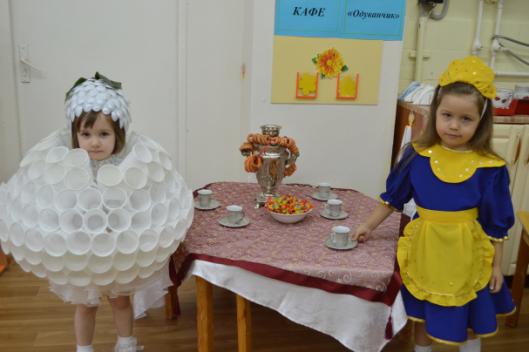 Звучит песня  «Чтобы лето не кончалось». Дети проходят в кафе «Одуванчик» и пьют чай из целебных трав.
Воспитатель:
Спасибо тебе, Лето, мы хотим сказать!Осень золотую нам пора встречать.Не забудем мы о лете, будем часто вспоминать.
Чаем вкусным всех мы будем угощать!
Спасибо за внимание!